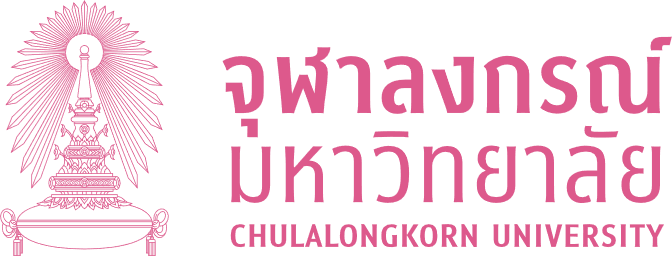 Solving Hard Optimization Problems With Quantum Computer
Kamonluk Suksen, Naphan Benchasattabuse and Prabhas Chongstitvatana
SECTION 1  Optimization problems
Toward solving optimization problems with a quantum computer
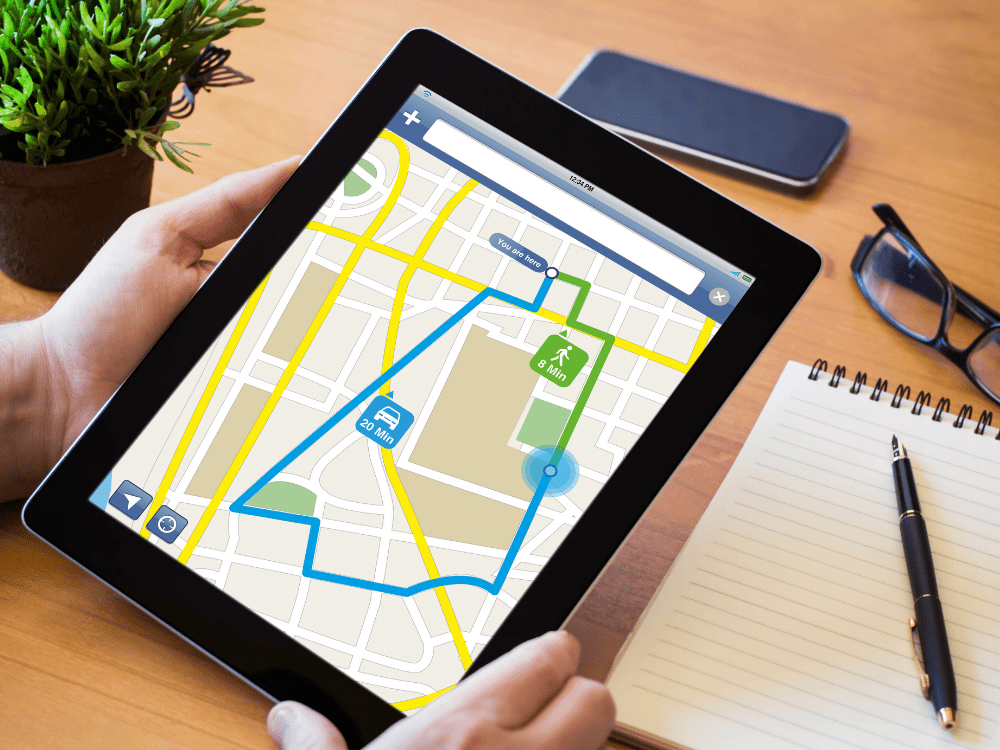 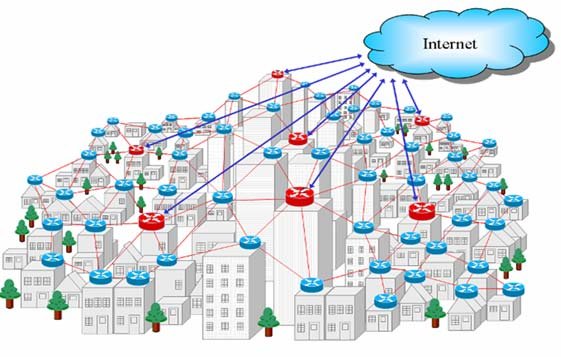 Optimization problems
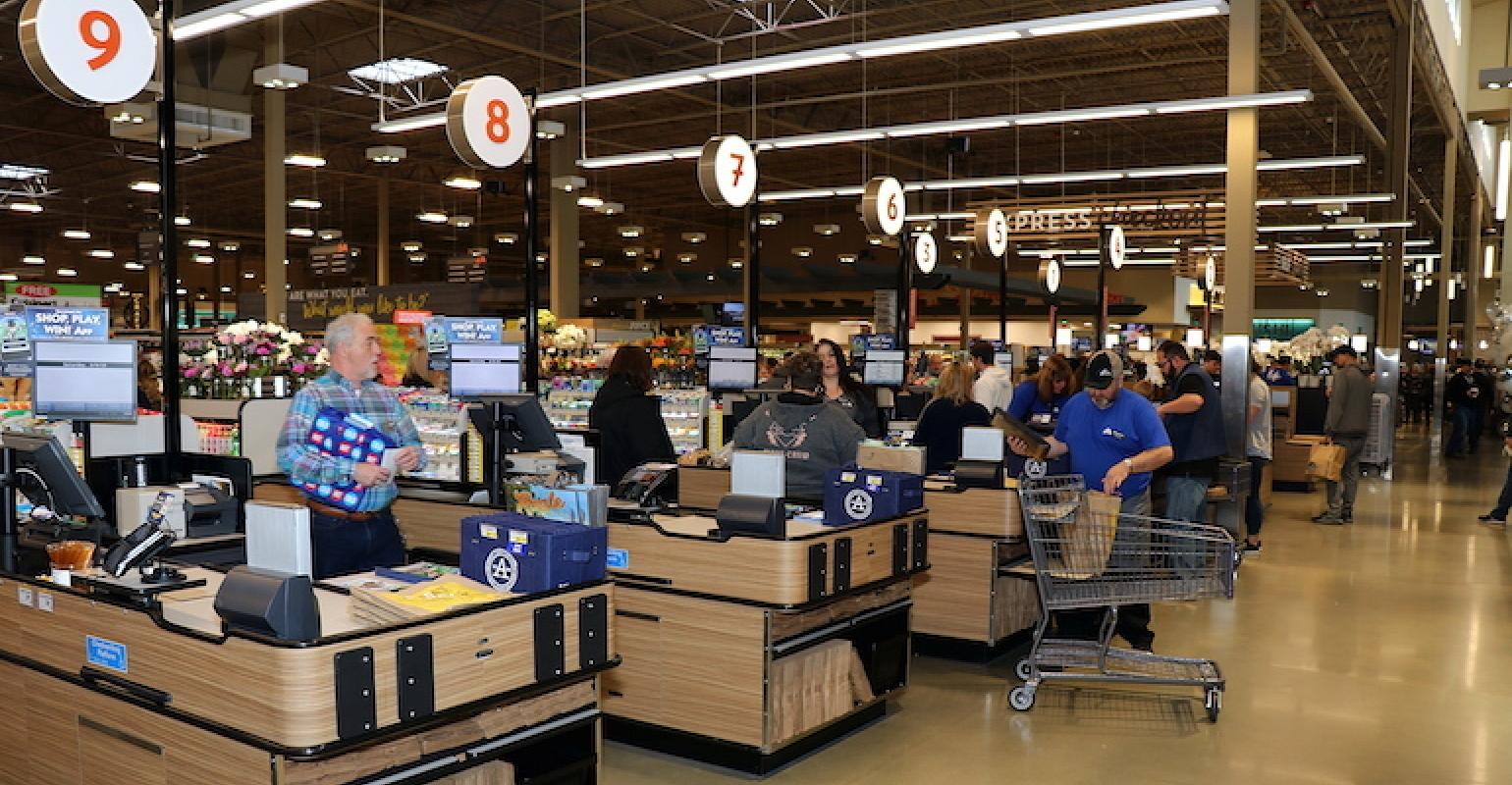 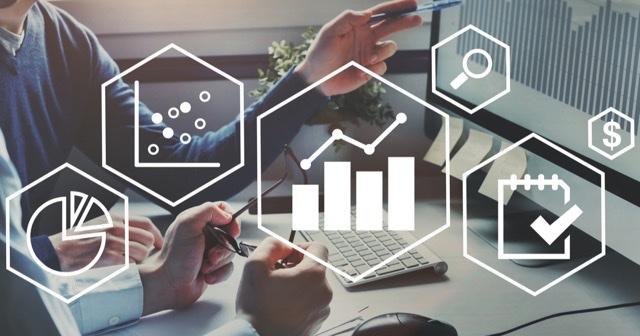 2
SECTION 2  Variational quantum algorithms
Variational quantum algorithms
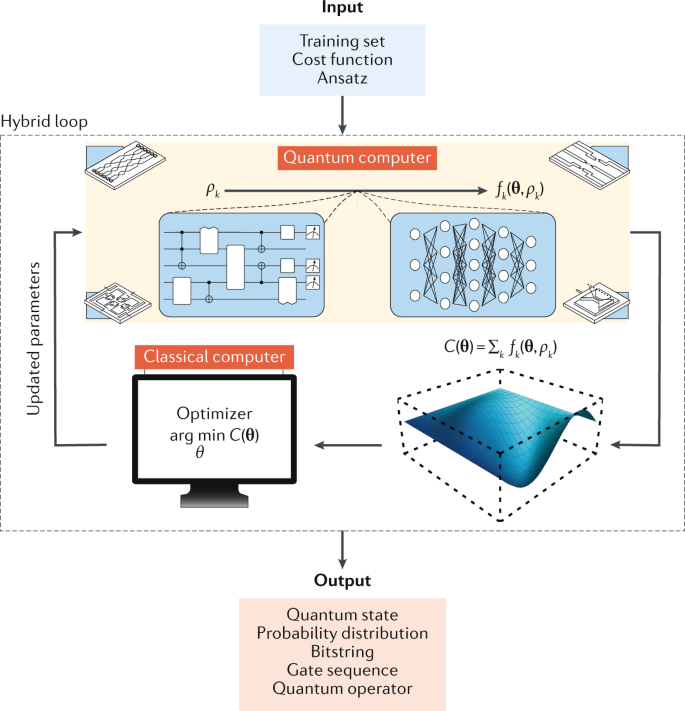 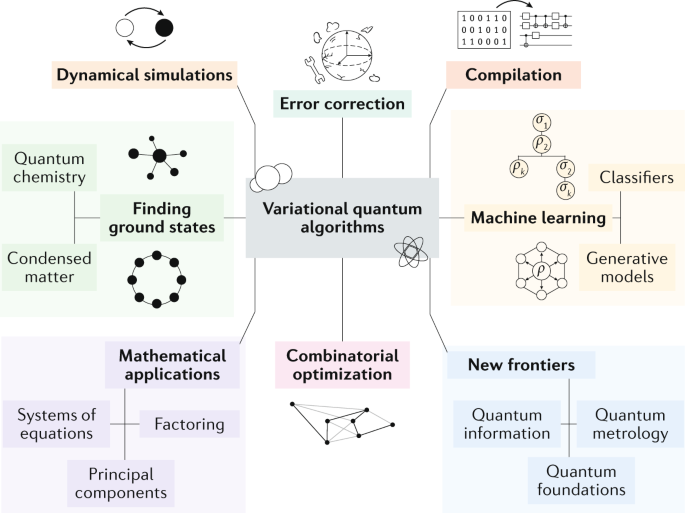 Photo  https://media.springernature.com/m685/springer-static/image/art%3A10.1038%2Fs42254-021-00348-9/MediaObjects/42254_2021_348_Fig1_HTML.png and https://media.springernature.com/lw685/springer-static/image/art%3A10.1038%2Fs42254-021-00348-9/MediaObjects/42254_2021_348_Fig2_HTML.png
3
SECTION 3  Quantum variational eigensolver
Quantum variational eigensolver
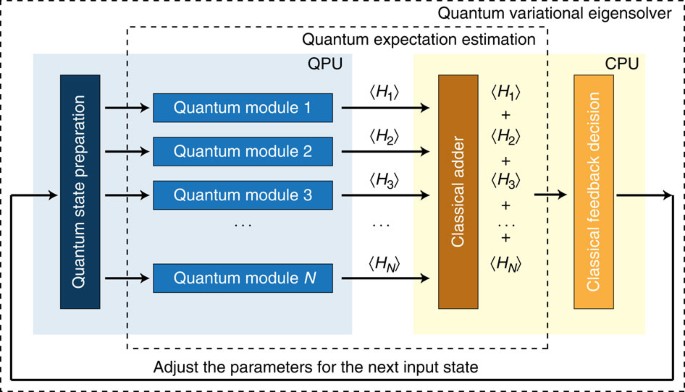 Photo  https://media.springernature.com/m685/springer-static/image/art%3A10.1038%2Fncomms5213/MediaObjects/41467_2014_Article_BFncomms5213_Fig1_HTML.jpg
4
SECTION 4  Quantum approximate optimization algorithm
Quantum approximate optimization algorithm (QAOA)
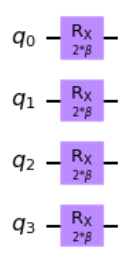 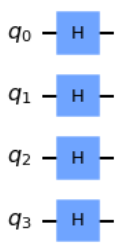 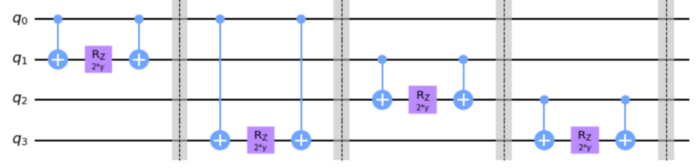 The problem unitary
Preparing an initial state
The mixing unitary
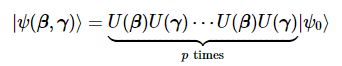 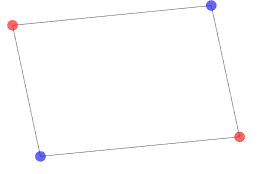 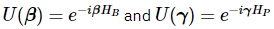 where HB is the mixing Hamiltonian and HP is the problem Hamiltonian.
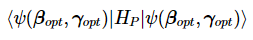 Goal:  find                      to get
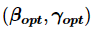 The max-cut problem
5
Photo  https://qiskit.org/textbook/ch-applications/qaoa.html
Quantum gates
SECTION 4  Quantum approximate optimization algorithm
Quantum approximate optimization algorithm (QAOA)
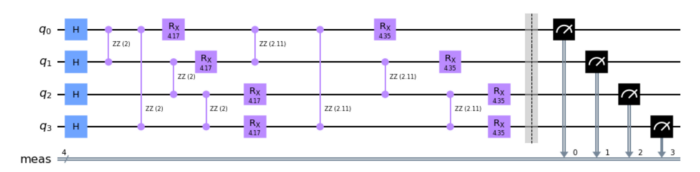 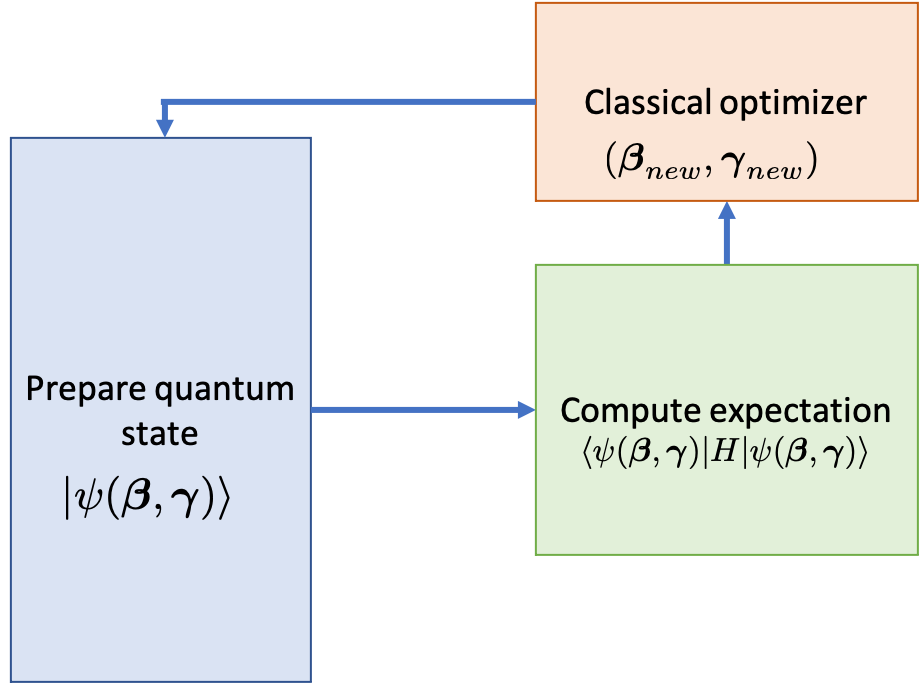 P = 2 times
Photo  https://qiskit.org/textbook/ch-applications/qaoa.html
7
SECTION 5  Quantum-inspired evolutionary algorithm
Quantum-inspired evolutionary algorithm
One approach to tackle the optimization problem is to use evolutionary algorithms such as Genetic algorithms (GAs) and Compact genetic algorithm (cGA).


Quantum-inspired genetic algorithms: the algorithms are still executed in the classical computers but took some of the ideas of quantum phenomena and translate them into classical analogue.
8
SECTION 6  Quantum-assisted genetic algorithms
Quantum-assisted genetic algorithms
Quantum-assisted genetic algorithms perform mutation operator while crossover and population update are on the classical side.

Compact genetic algorithm represents the population as a a probability distribution in a quantum register. The quantum variable is then updated toward the winner via qubit rotation

Redefining the GA in the context of quantum computation by creating a population with superposition of all states.
9
SECTION 7  Grover-asisted compact genetic algorithm
Grover-assisted Compact Genetic Algorithm (cGA*)
Initial quantum register, classical register, and circuit
Initial Probability Vector and current best individual
complete the second individual’s fitness and the current best individual’s fitness and select the winner to be the second individual
Generate the first individual using qubit rotation only
Generate the second individual using qubit rotation and Grover’s algorithm
complete the first and the second individual to find the winner
update the probability vector towards the winner
update the current best individual
Is vector converged?
no
yes
CPU
QPU
end
10
The schematic of Grover-assisted compact genetic algorithm.
SECTION 7  Grover-asisted compact genetic algorithm
Grover’s Search Algorithm
11
SECTION 7  Grover-asisted compact genetic algorithm
The Stages of Grover’s Search Algorithm
12
SECTION 7  Grover-asisted compact genetic algorithm
Grover-assisted Compact Genetic Algorithm (cGA*)
Initialization
1 Grover iteration
Measurement
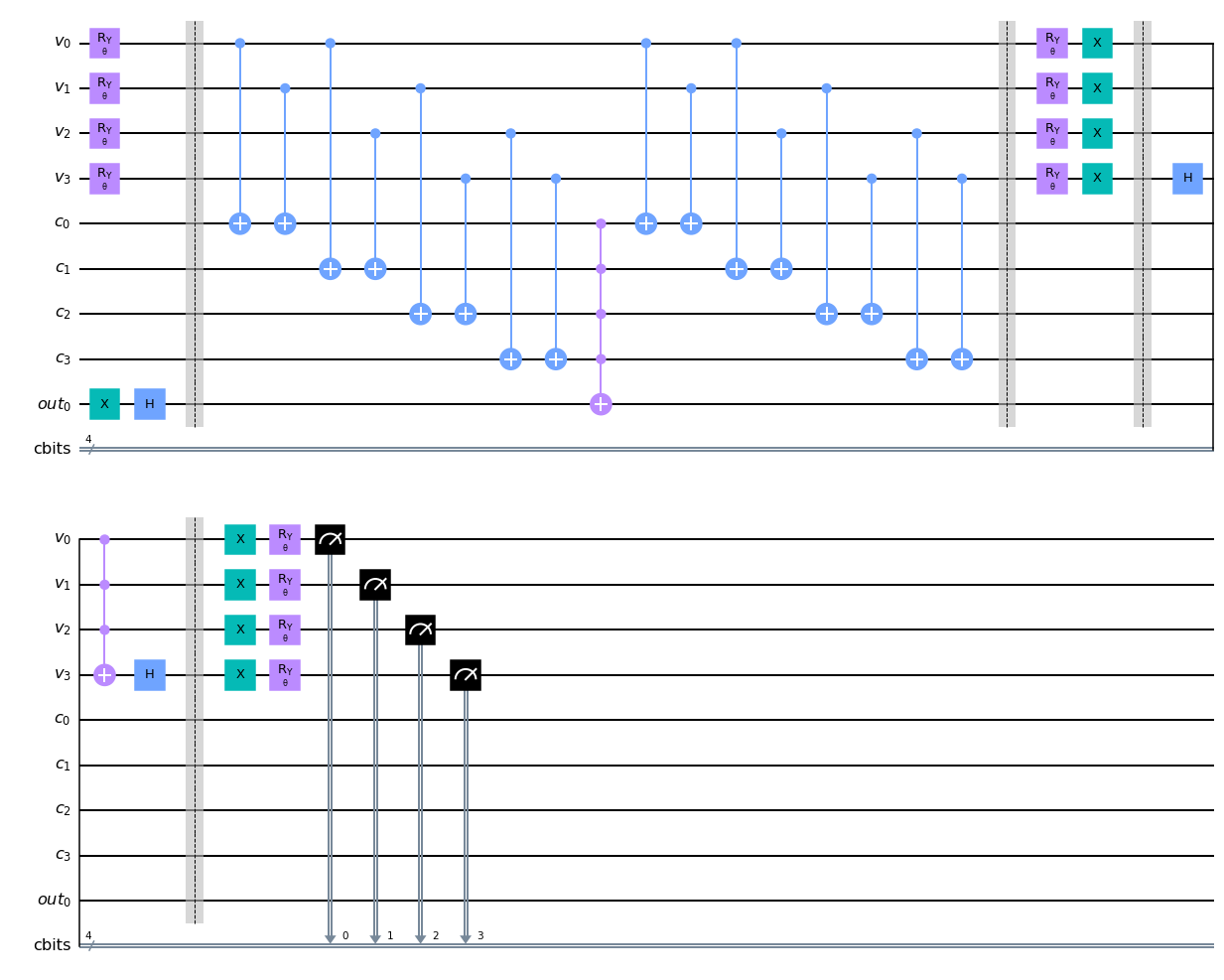 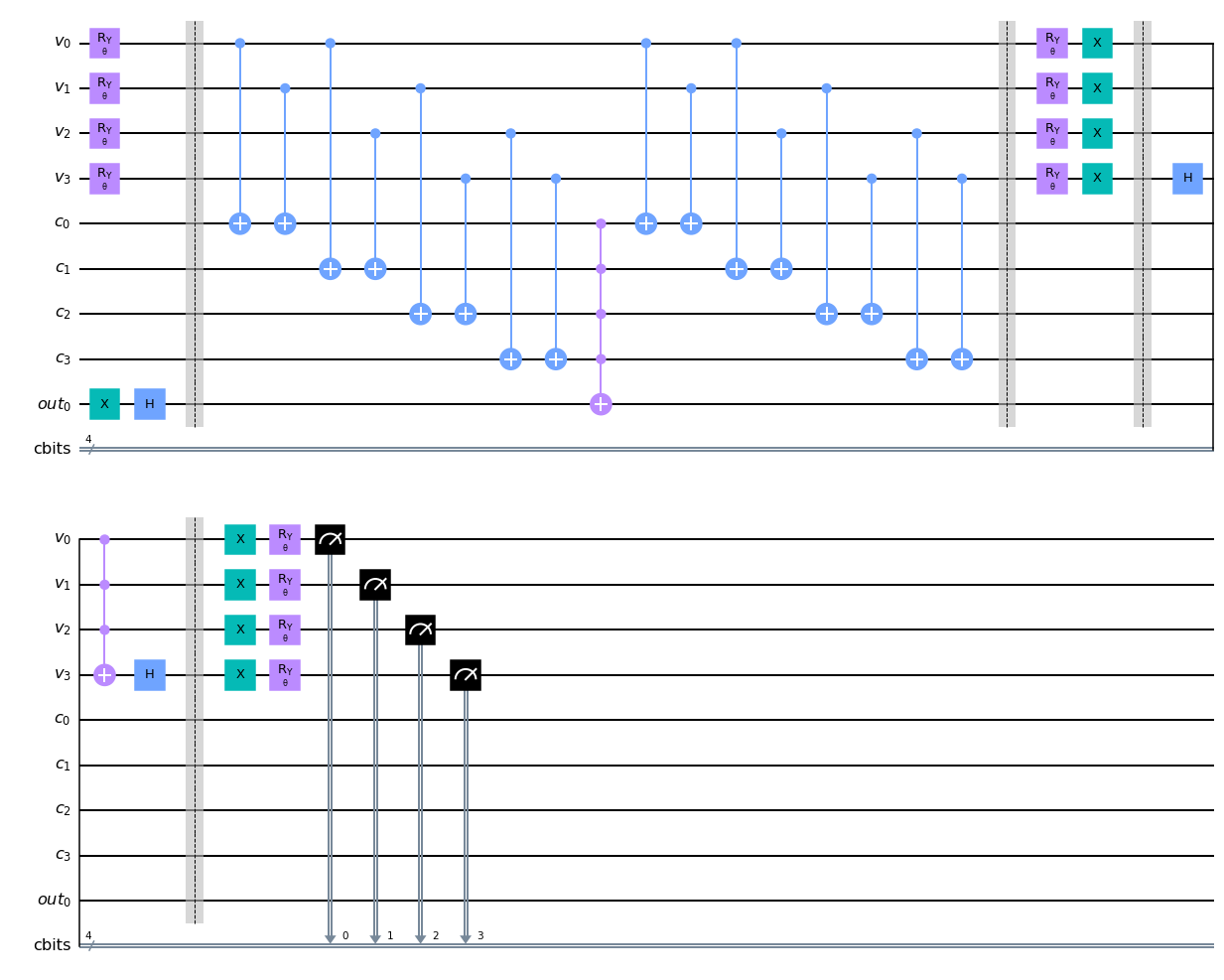 Diffusor
Oracle
The quantum circuit of Grover’s search algorithm.
13
SECTION 7  Grover-asisted compact genetic algorithm
Grover-assisted Compact Genetic Algorithm (cGA*)
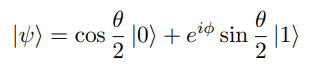 An arbitrary single-qubit state
The qubit rotation for angle(θ)
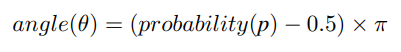 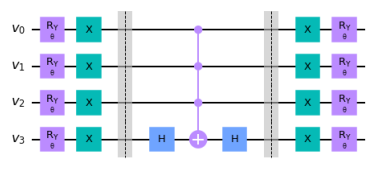 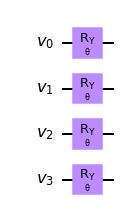 A circuit to initial the state based on the probability which encoding problem with 4 qubits.
A diffuser circuit which encoding problem with 4 qubits.
14
SECTION 7  Grover-asisted compact genetic algorithm
Travelling Salesman Problem
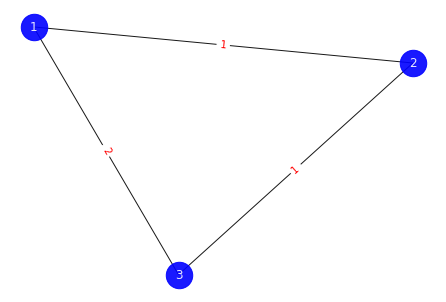 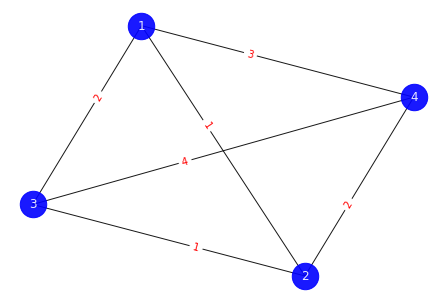 The TSP 3 cities and 4 cities.
Matrix represents the route 1 2  3  1.
15
SECTION 7  Grover-asisted compact genetic algorithm
Travelling Salesman Problem
The oracle to check a feasible solution on the quantum state:
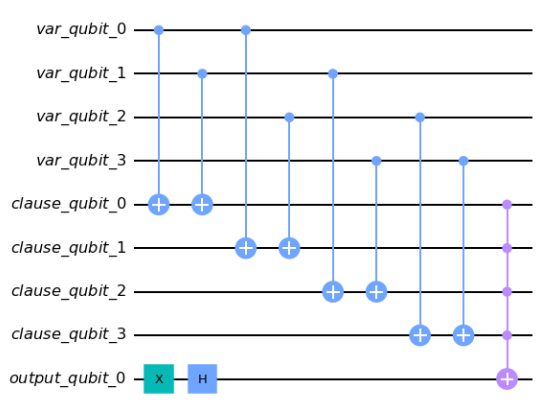 the oracle to verify a solution of TSP 3-city, 

we need to check all 4 clauses include: 
(𝑋2,2, 𝑋2,3), (𝑋2,2 , 𝑋3,2), (𝑋2,3 , 𝑋3,3), and (𝑋3,2 , 𝑋3,3).
An example of oracle circuit for TSP 3 cities.
16
SECTION 7  Grover-asisted compact genetic algorithm
Travelling Salesman Problem
Classical optimizer:
the graph is fully connected.
three components in a single objective function to be minimized, and we get the following:








	
	where B is the weight of the penalty term, it has a large enough weight to avoid an infeasible solution.
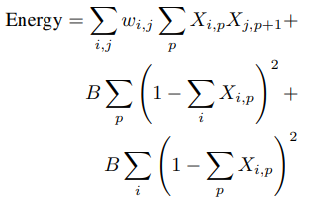 Total distance
The constraints to check a feasible path
17
SECTION 7  Grover-asisted compact genetic algorithm
Experiment results
n is the number of cities, and g is the number of Grover iterations.
18
SECTION 8  Observation
Observation
Increasing the number of shots aids in obtaining a probability distribution of results, mitigating stochastic errors.

Quantum algorithms we have today only offer modest speed-ups over their classical counterparts.

Quantum algorithms don’t seem to offer exponential speedups for black box optimization problem. However, it’s possible that there may be some exponential speedup in cases where you know a bit more about the problem.
19
Reference

K. Suksen, N. Benchasattabuse and P. Chongstitvatana, "Compact Genetic Algorithm with Quantum-Assisted Feasibility Enforcement," ECTI TRANSACTIONS ON COMPUTER AND INFORMATION TECHNOLOGY, Vol.16, No.4, December 2022, pp.422-435.

DOI: 10.37936/ecti-cit.2022164.247821
20
More Information
Search  “Prabhas Chongstitvatana”
Go to me homepage
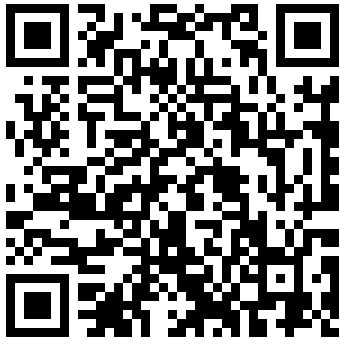 Q & A